UNION RENEWAL
PRACTICE OF ALLIANCE OF CONCERNED TEACHERS PHILIPPINES
RUBY ANA BERNARDO
SECRETARY 
ACT NCR
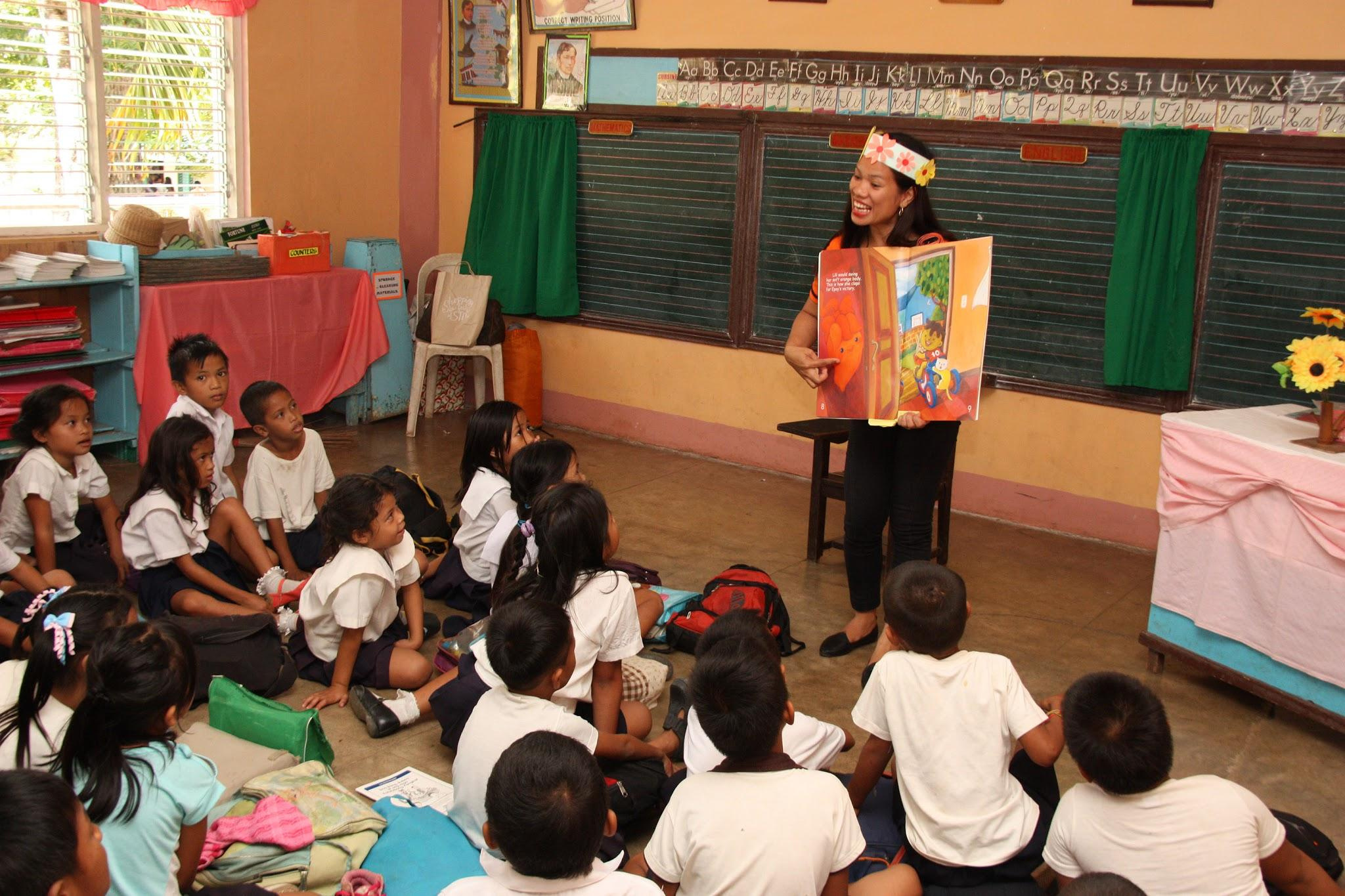 PHILIPPINE CONTEXT
Blatant poverty and inequalities among Filipinos
Education is still a privilege
Overworked underpaid teachers 
      and education support personnel
Democracy is under attack
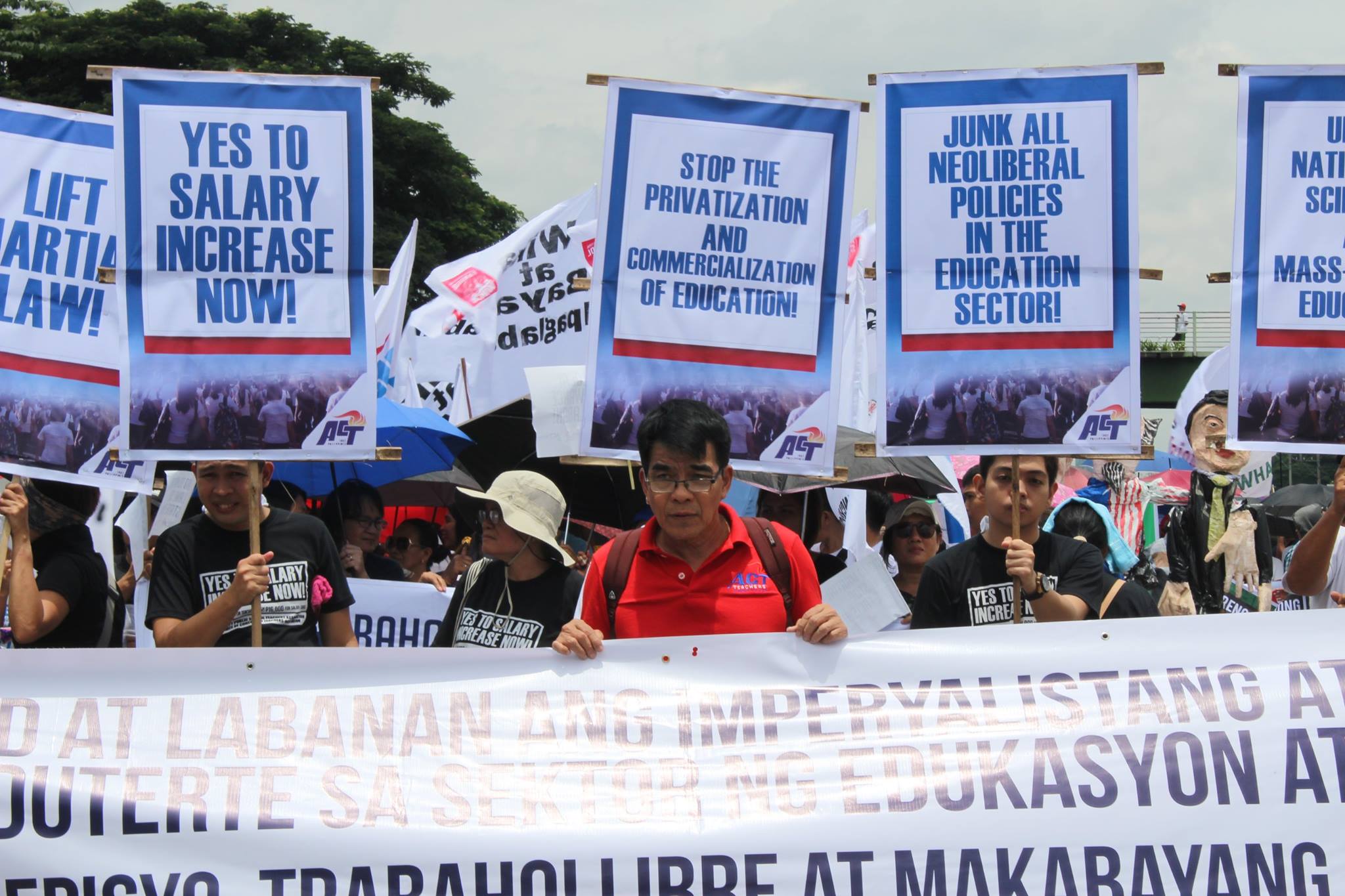 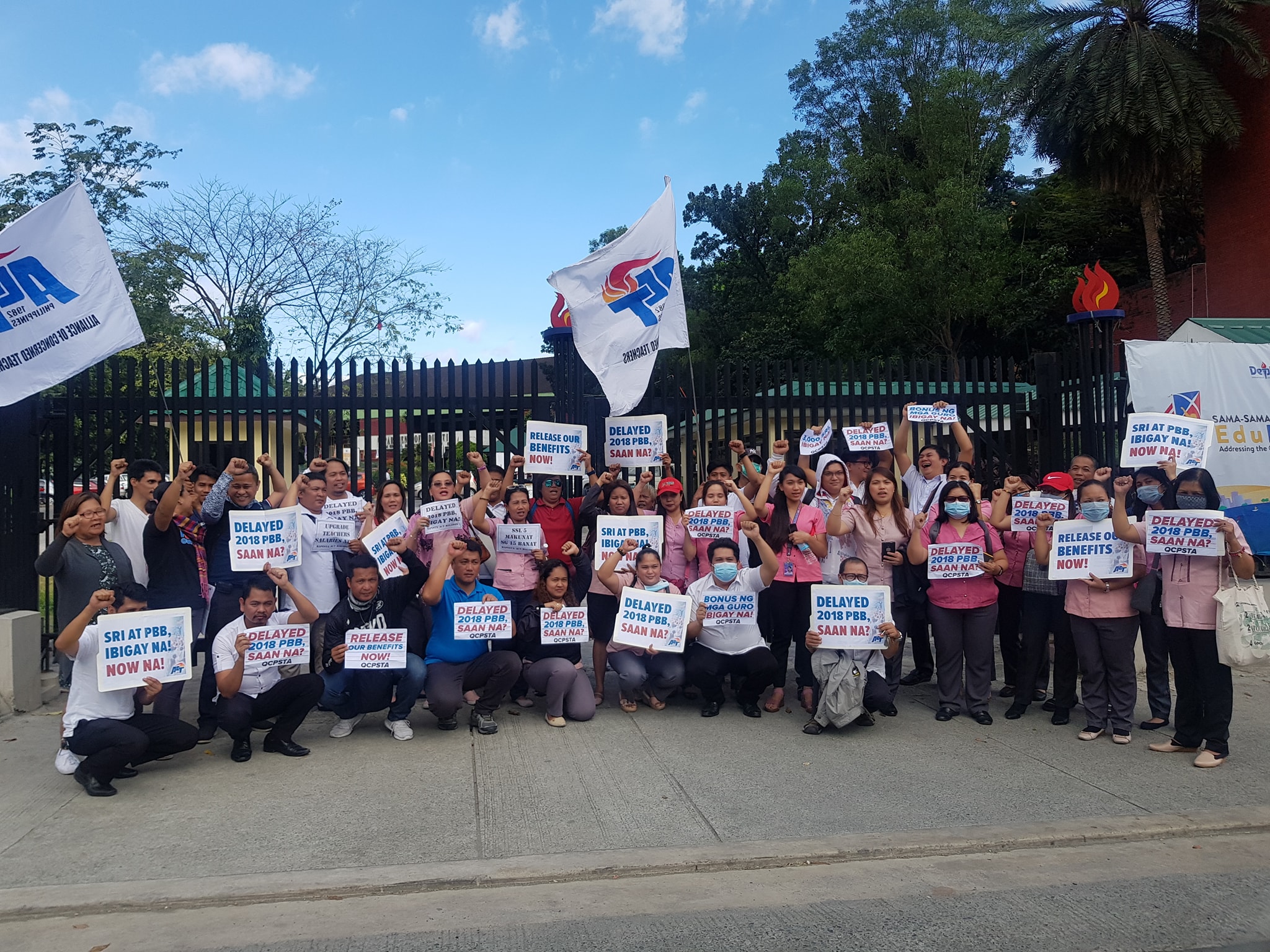 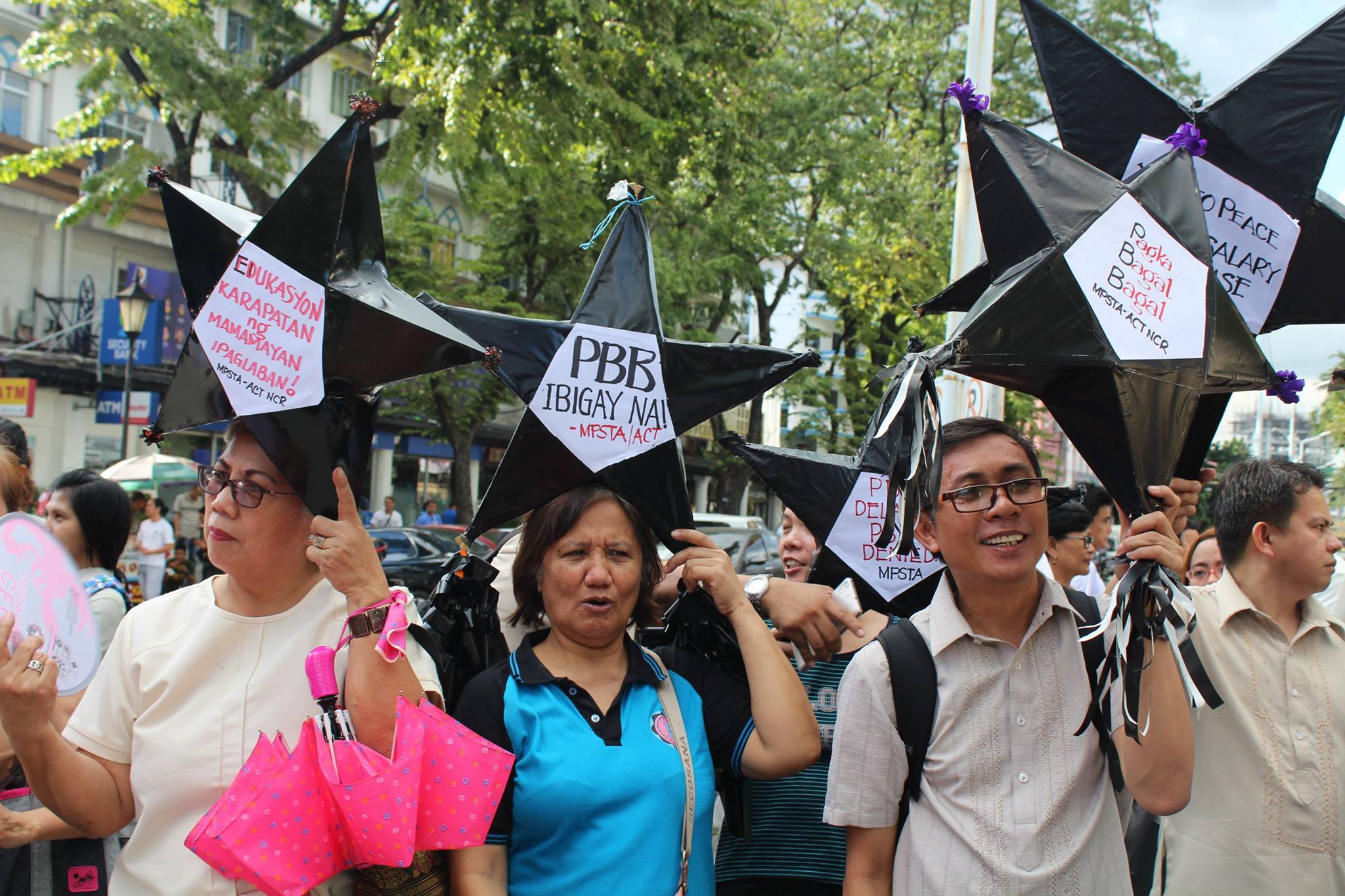 Blatant poverty and inequalities among Filipinos
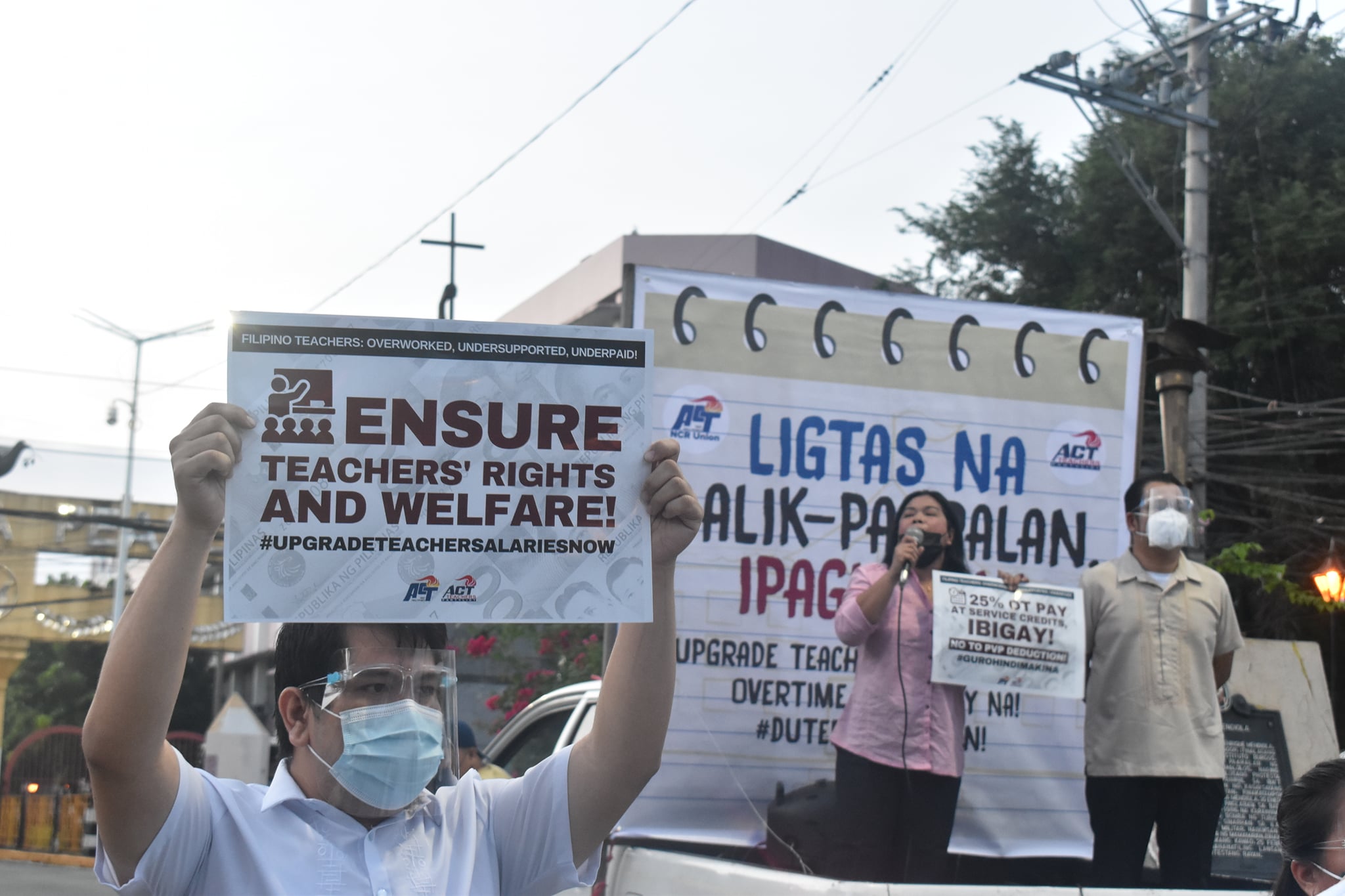 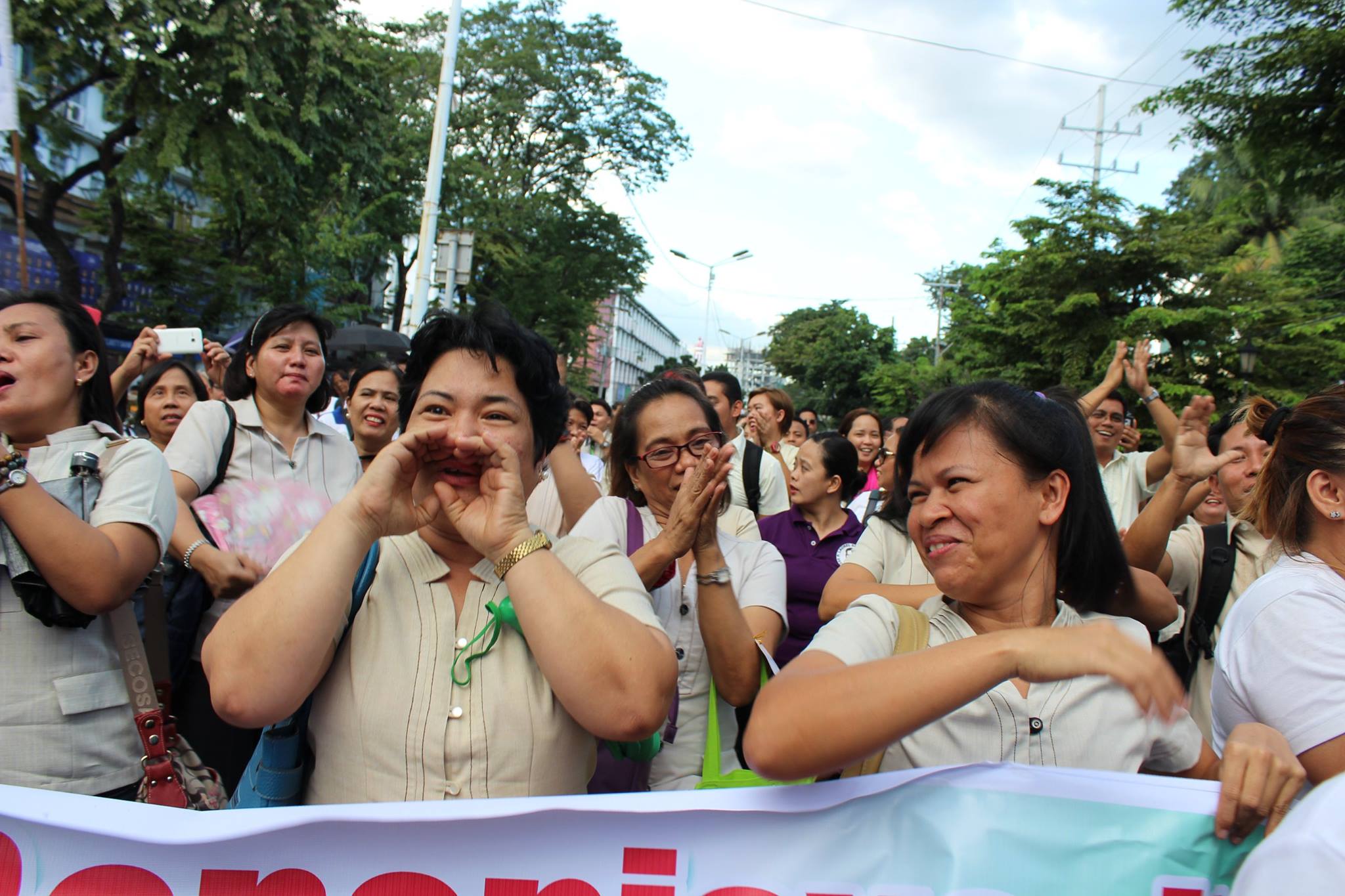 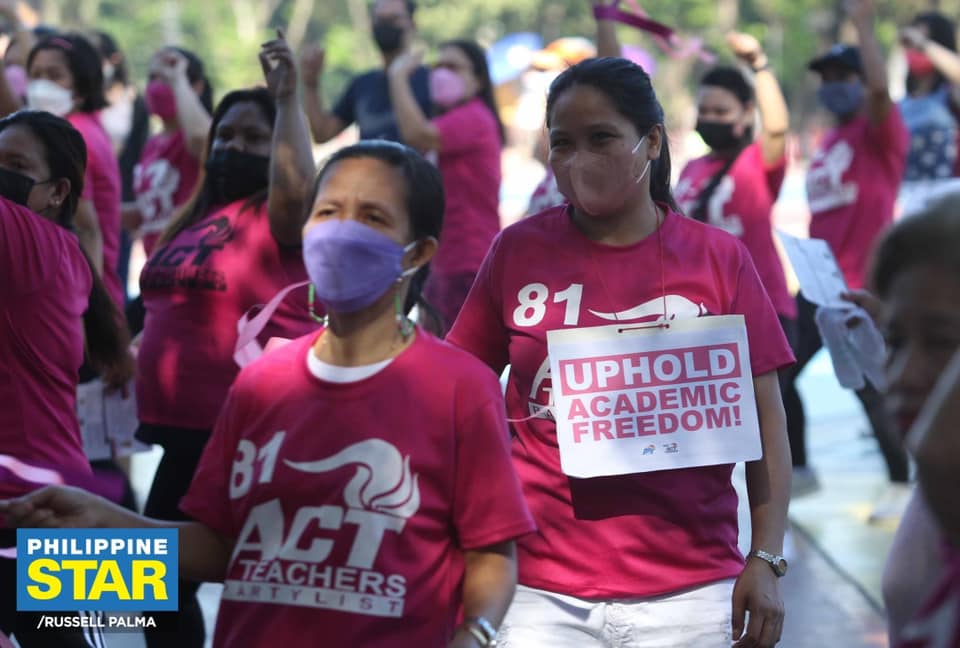 Overworked underpaid teachers 
      and education support personnel
Democracy is under attack
Leadership
value of young educators
women leadership
sharing of experiences
democratic process and inclusive consultations
MEMBERSHIP
RECRUITMENT
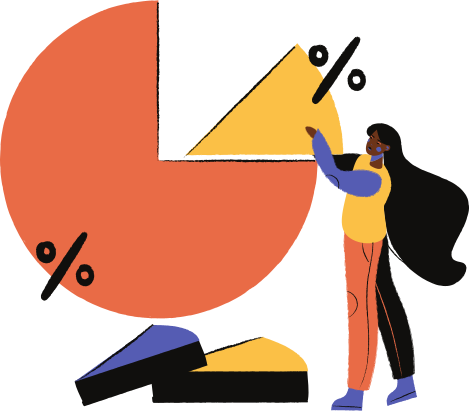 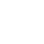 TEACHER ORGANIZERS
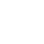 TEACHERS ORIENTATION PROGRAMS
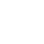 forum discussions and consultations
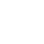 profile and data banking among our membership
Engagement with members
solid organizing
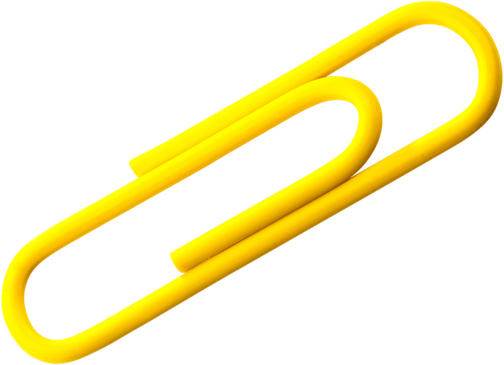 union must always CONNECT with them
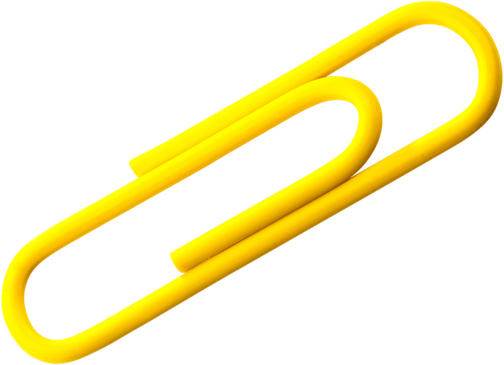 Professional development programs
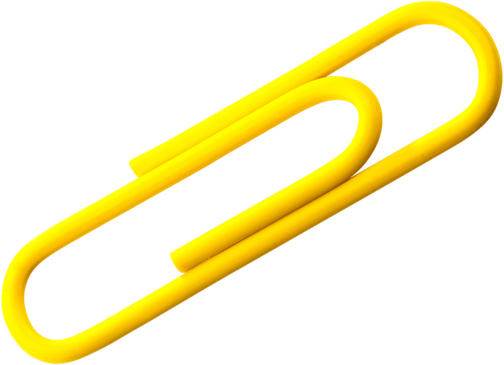 recognition program for the most active school chapters
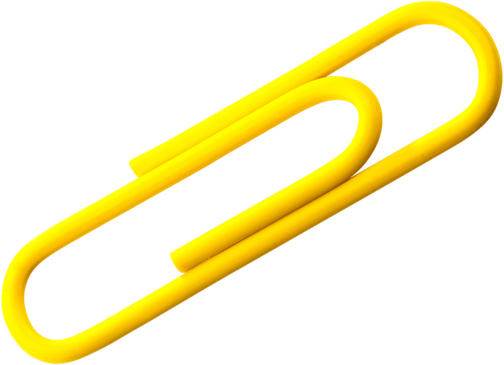 Social media is an increasingly important channel of communication
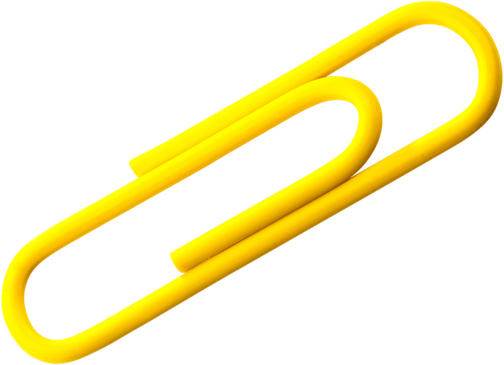 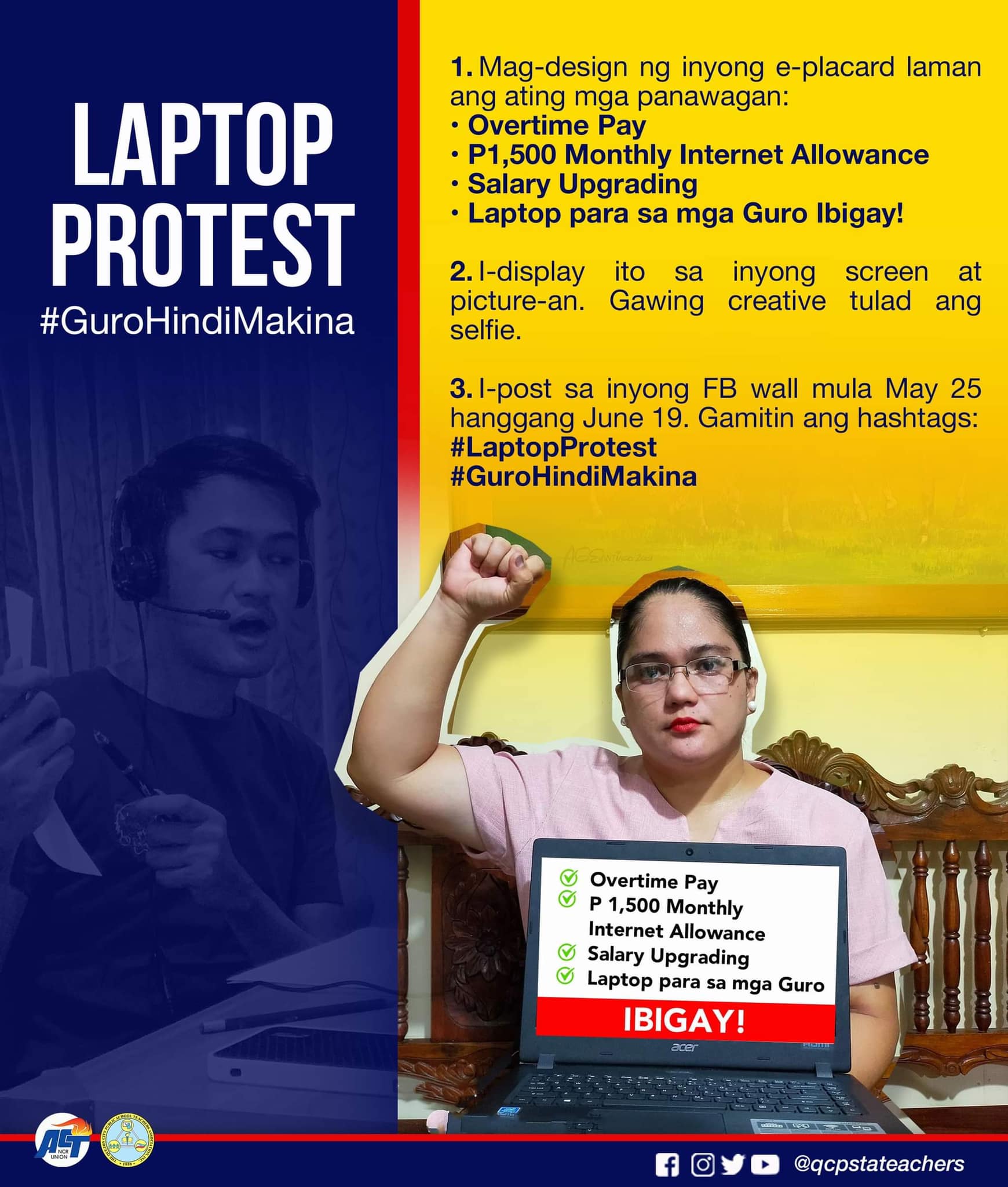 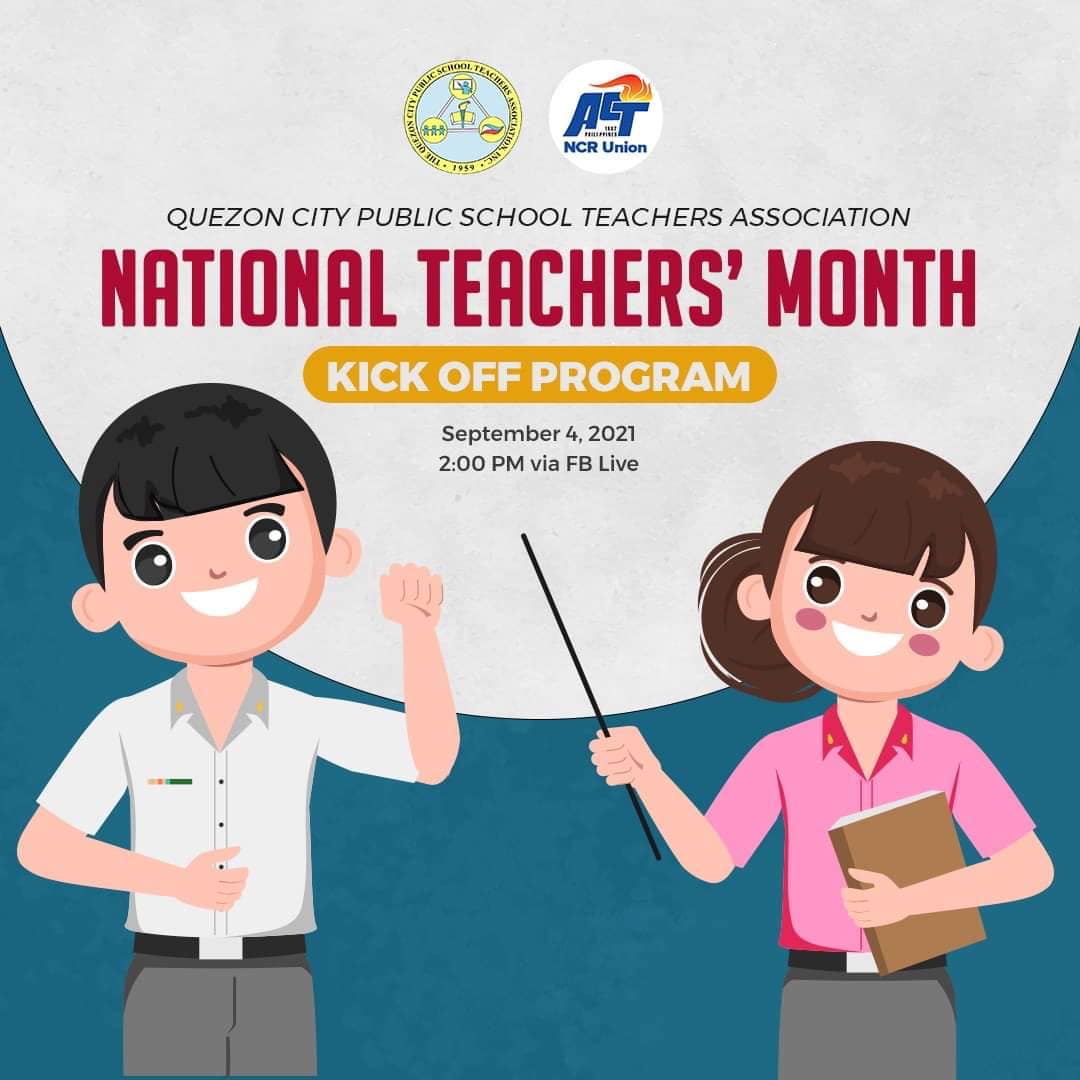 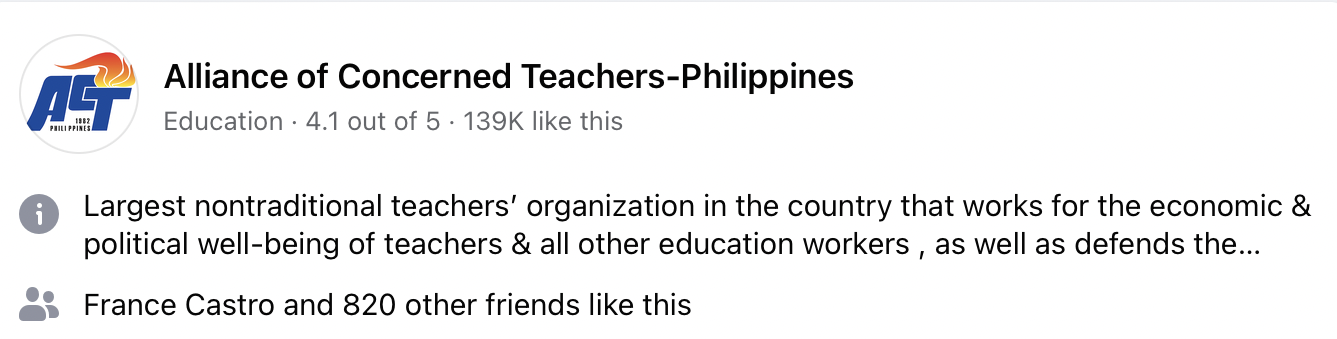 FACEBOOK PAGE
ONLINE PROTEST
ONLINE PROGRAMS
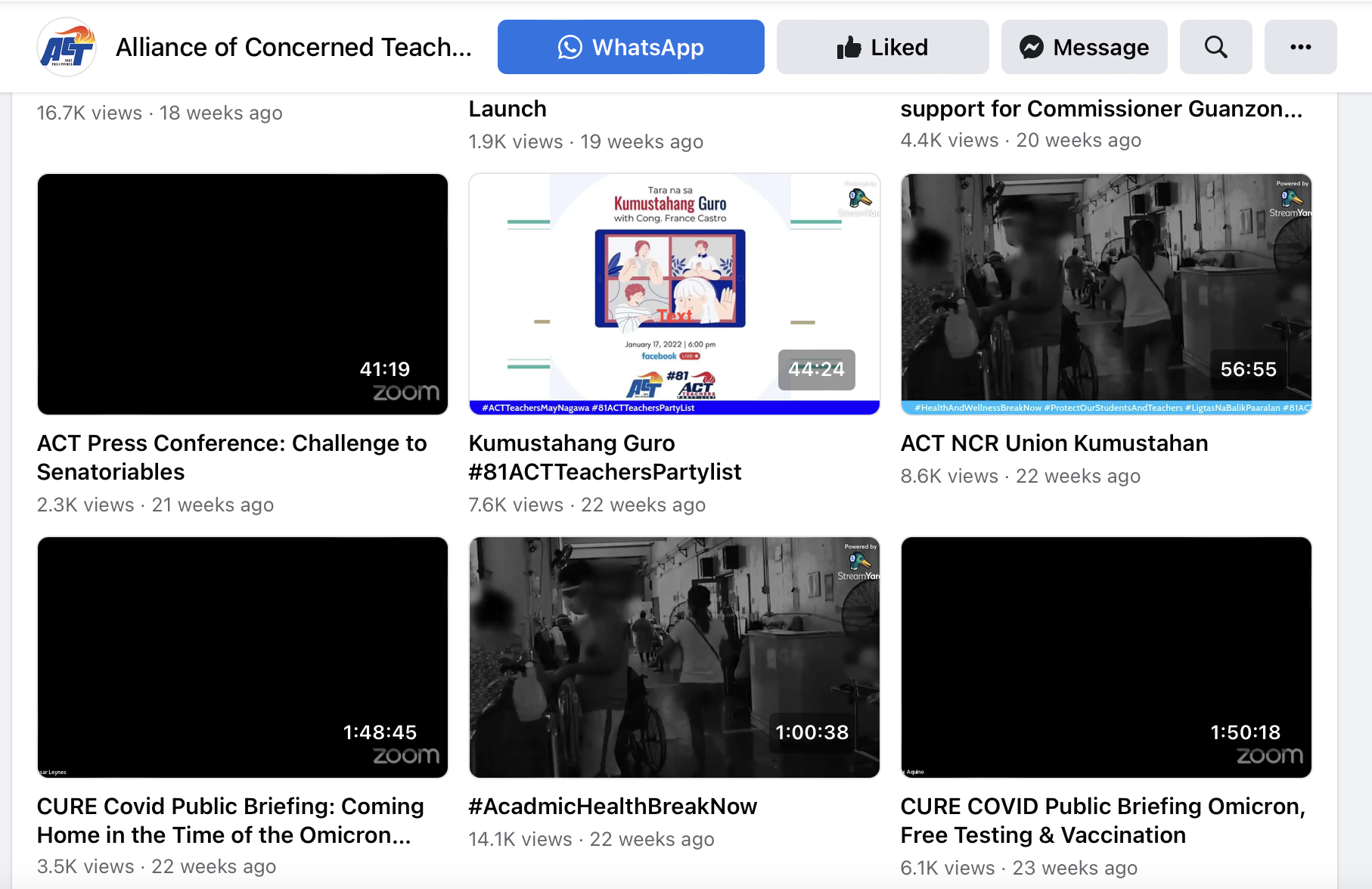 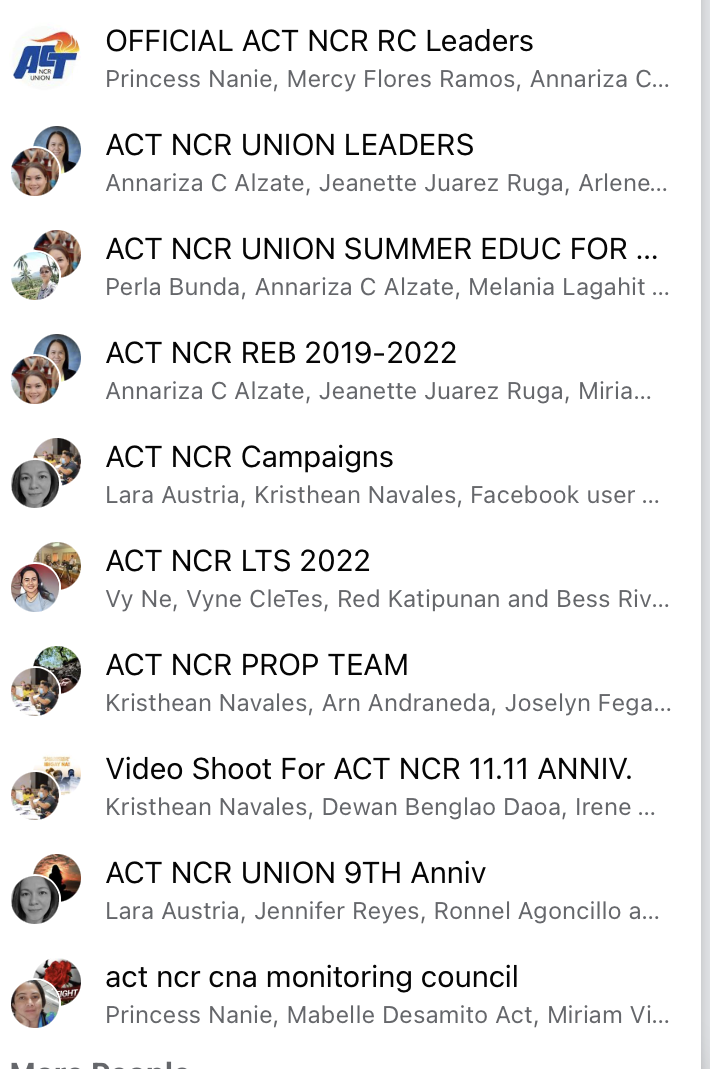 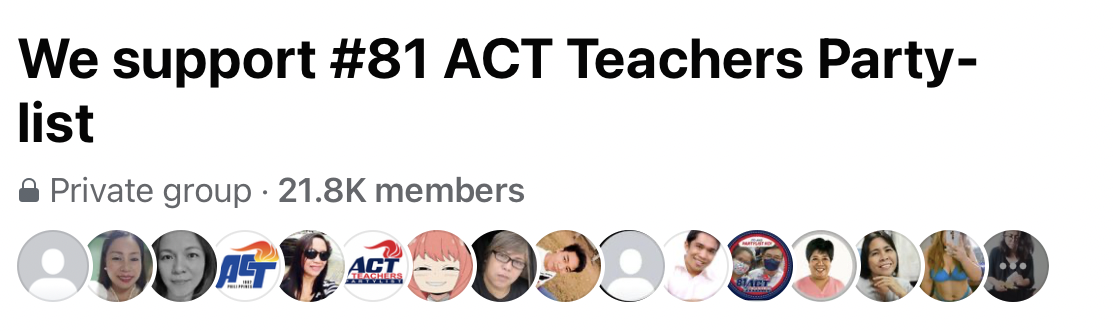 FACEBOOK GROUPS
MESSENGER GROUP
FACEBOOK LIVE
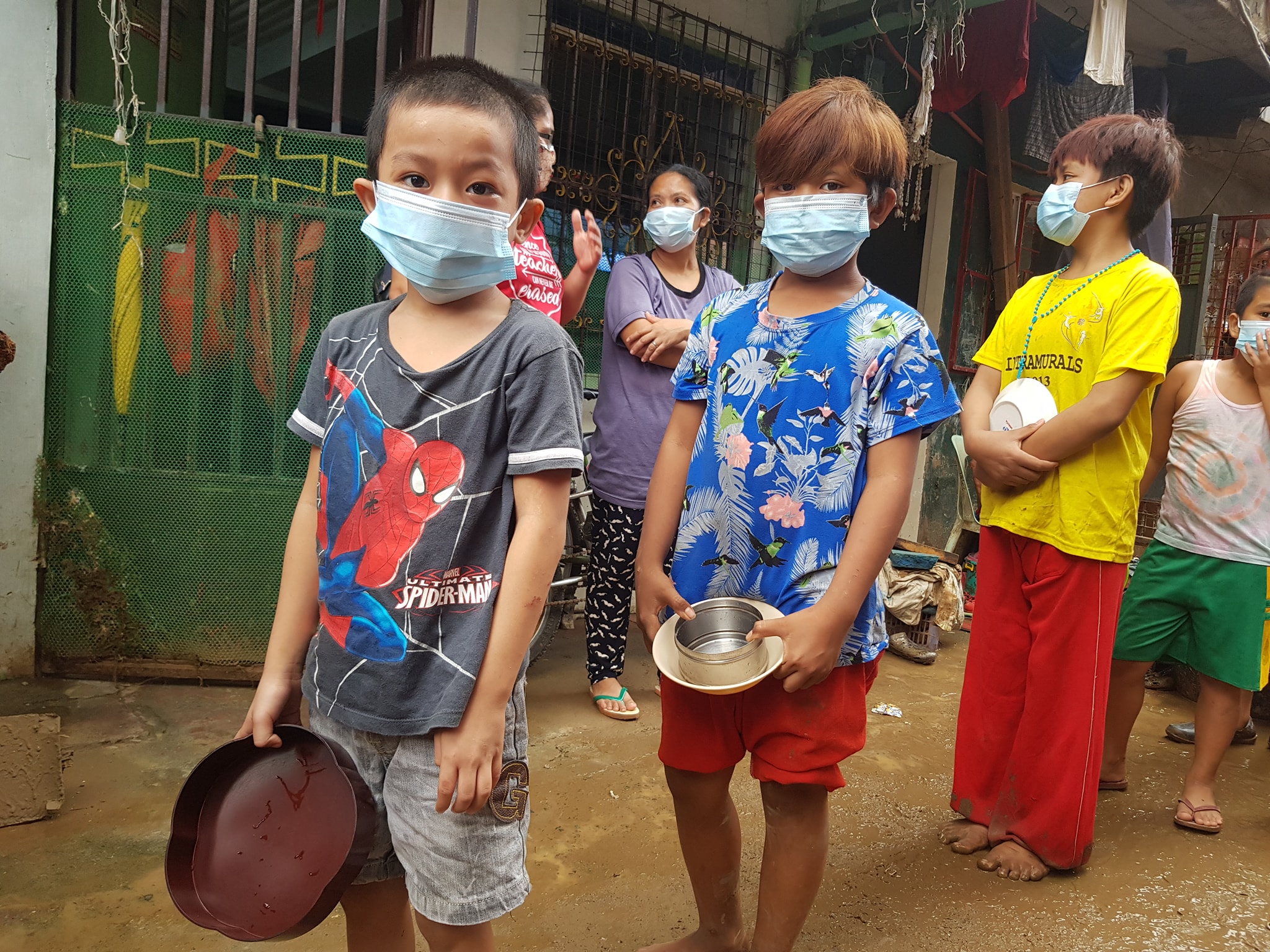 HOW WE ORGANIZE IN TIME OF PANDEMIC
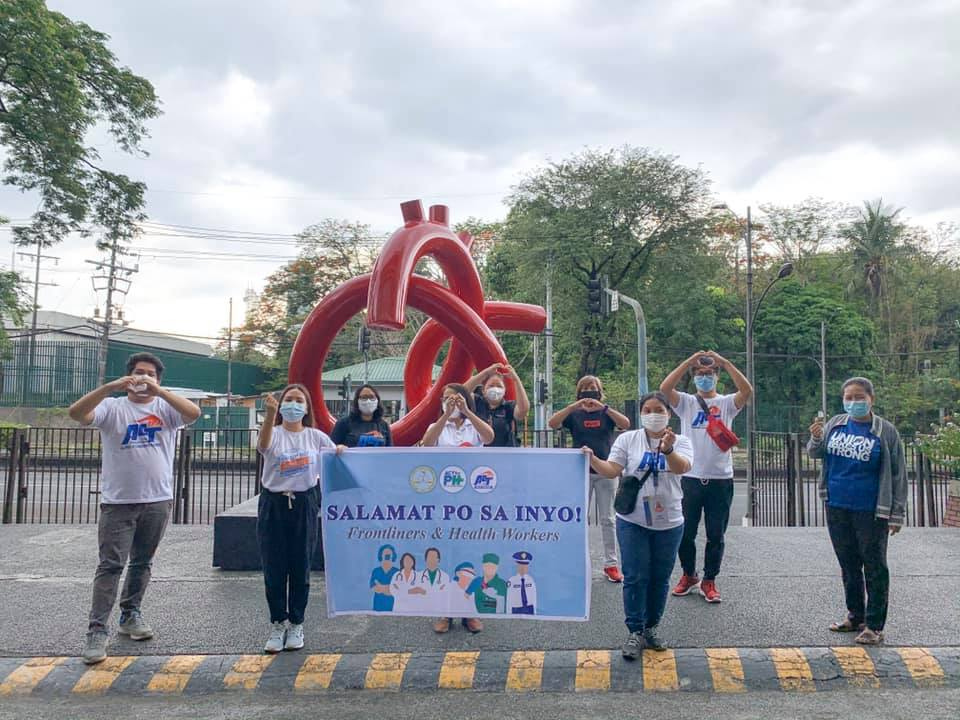 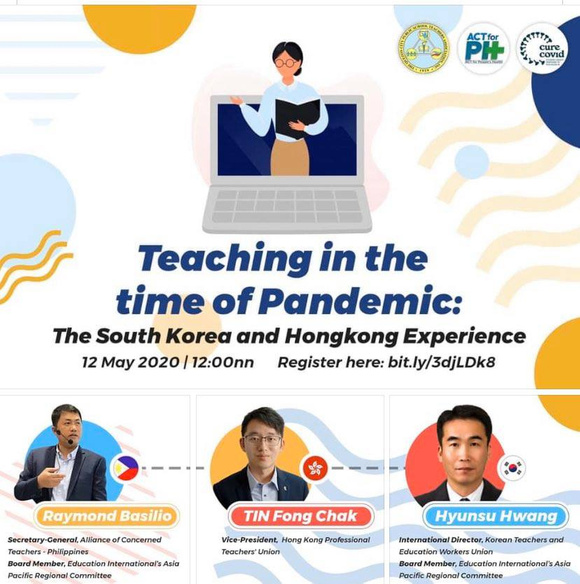 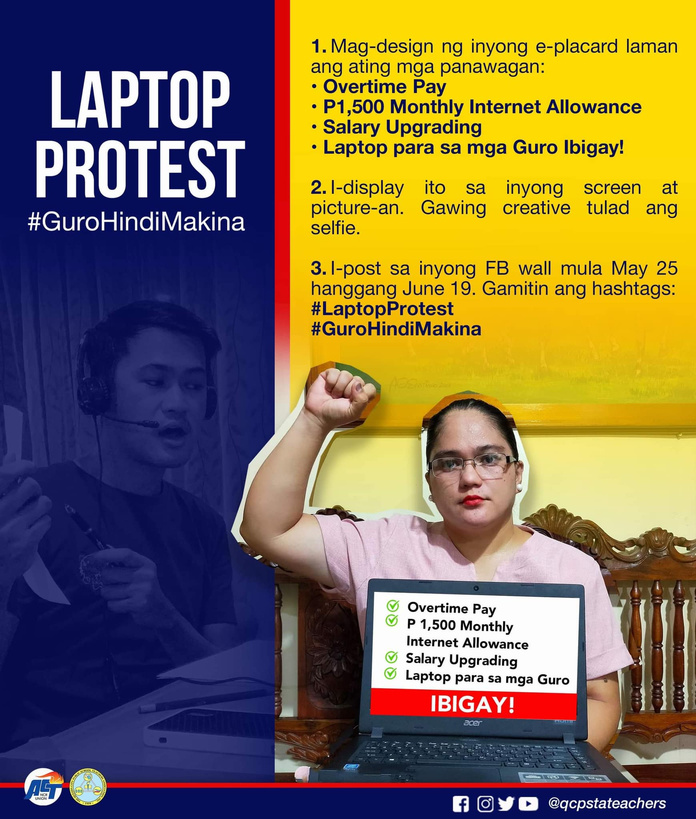 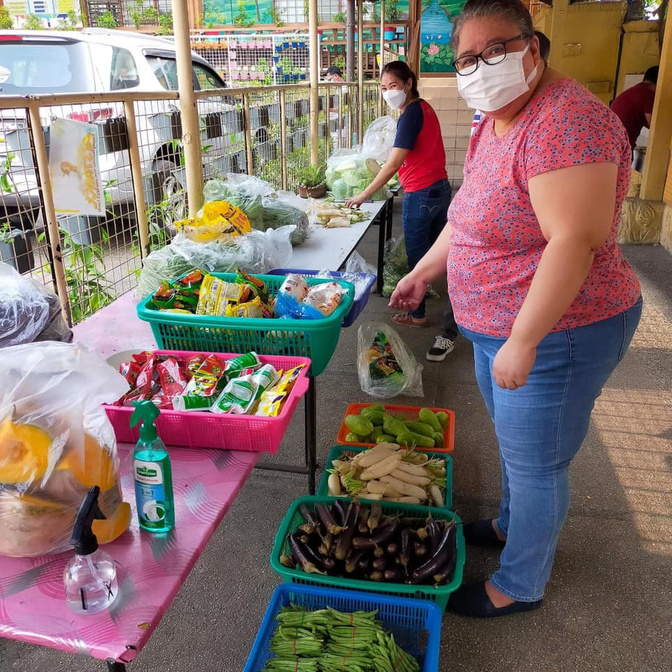 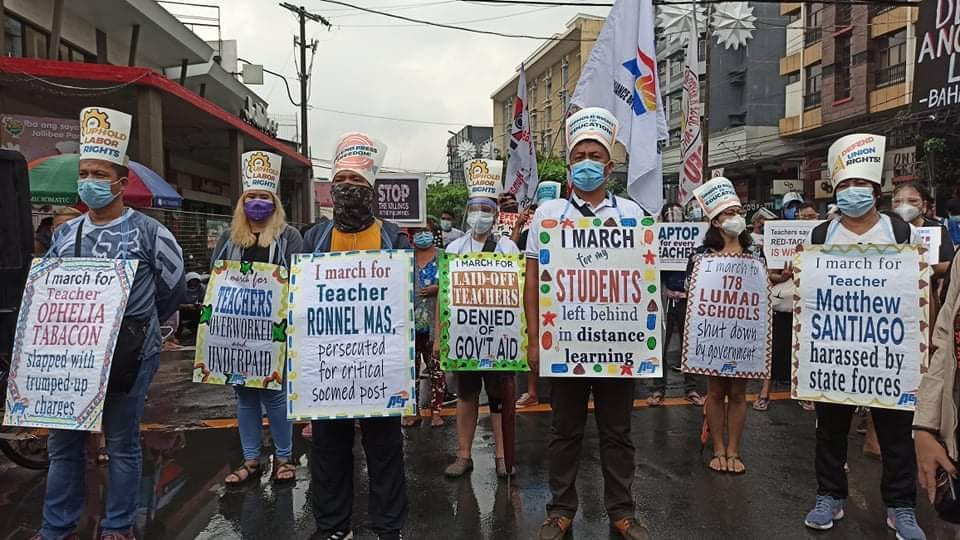 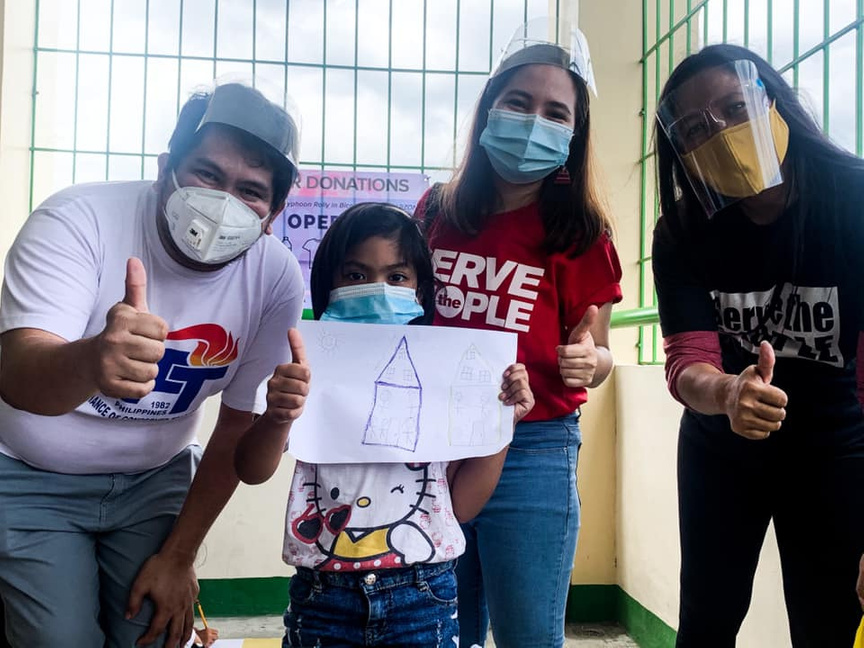 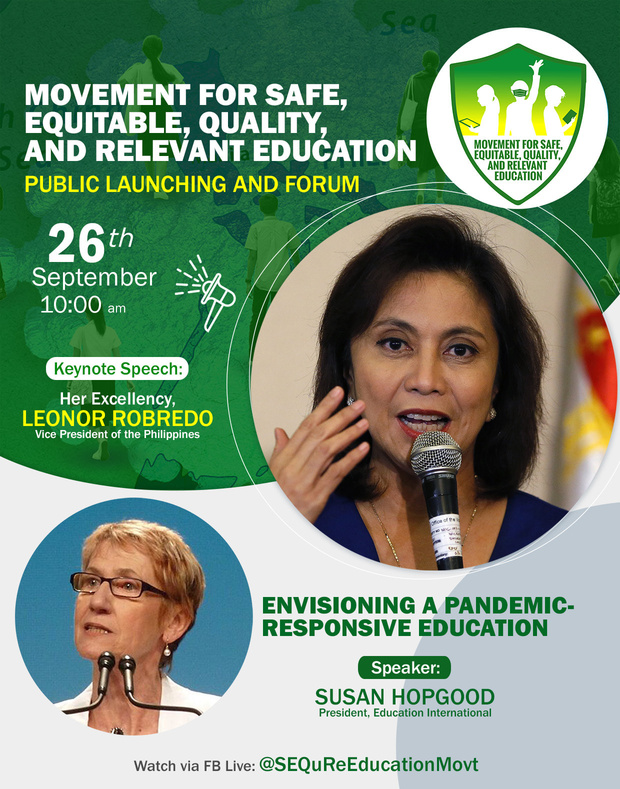 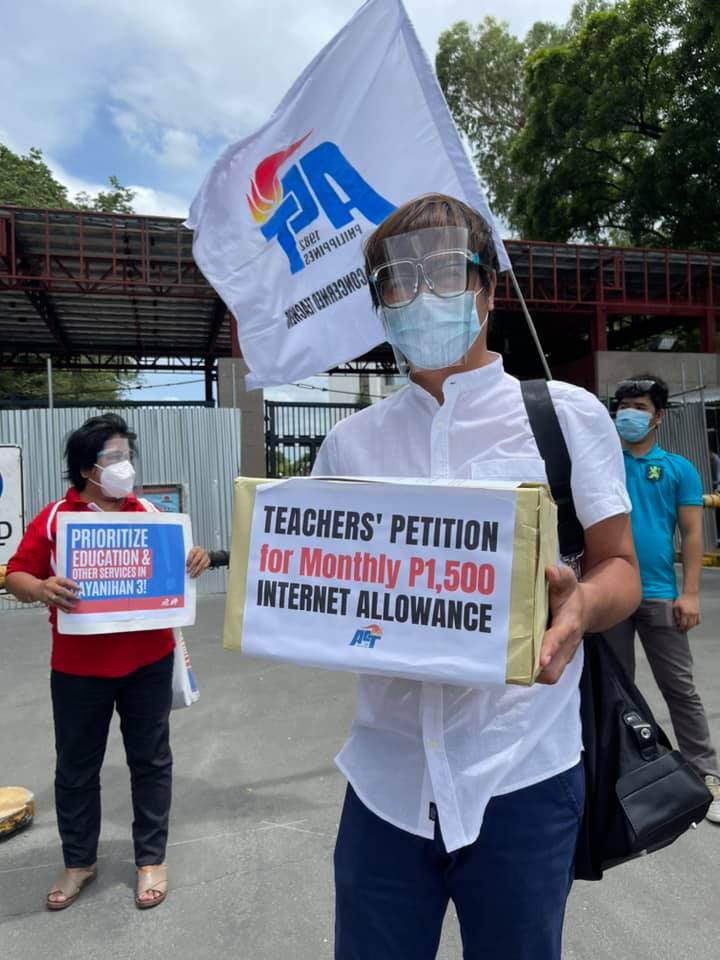 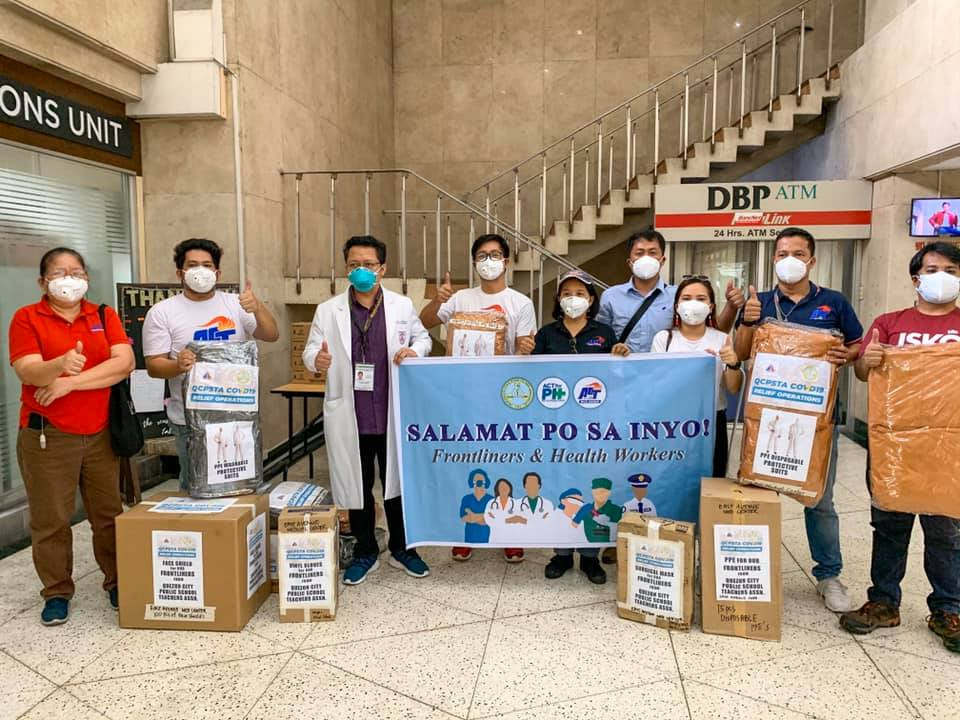 ALLIANCES AND NETWORKS
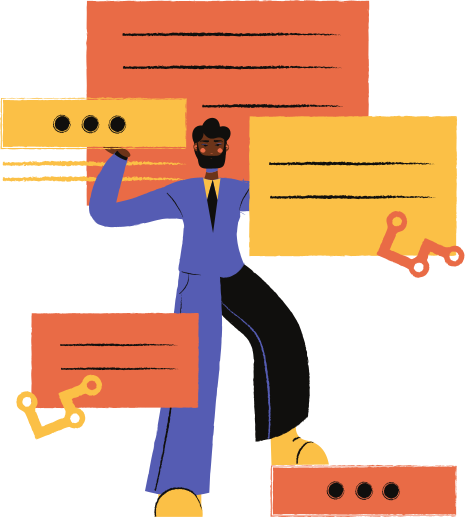 - Education International and Lärarförbundet
 -  legislators 
 - local government 
- DepEd Officials 
 - Principals and School heads
 - Media Personnel's and practitioners
 -  other sectors like the government sectors, women, youth and other progressive organization
- engagement with our VICE PRESIDENT in our safe school campaigns.
TO BUILD BACK BETTER
CONTINUE TO OGANIZE AND MOBILIZE
SERVE THE PEOPLE
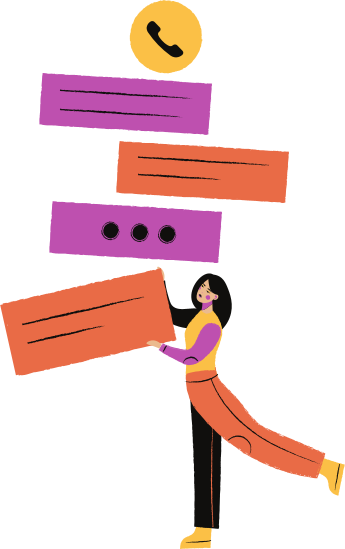 MARAMING SALAMAT
THANK YOU
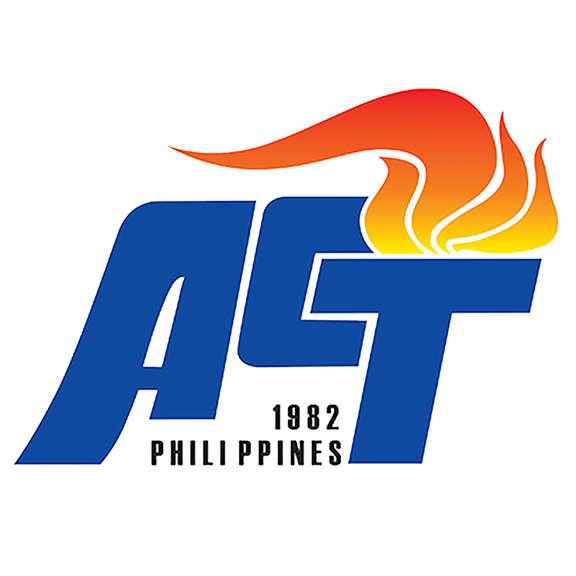